MAGNETISM AND ELECTROMAGNETISM 
PP  32-37
LET’S MAKE AN EXPERIMENT
PLACE A SHEET OF PAPER OVER A MAGNET AND THEN SPRINKLE IRON FILINGS ONTO THE PAPER. 
THE FILINGS WILL ARRANGE IN A SERIES OF LINES THAT DO NOT CROSS AND THAT TERMINATES THE POLES OF THE MAGNET
THE CONCENTRATION OF FILINGS WILL GIVE AN INDICATION OF THE STRENGHT OF THE MAGNETIC FIELD
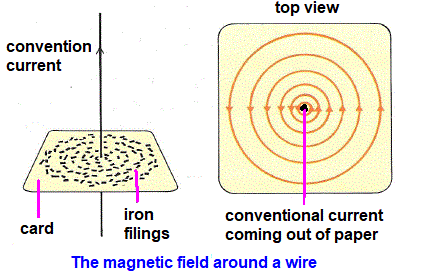 THE TERMS «MAGNET» AND «MAGNETISM» COMES FROM MAGNESIA, A PLACE ON ASIA WHERE FOR THE FIRST TIME THE ANCIENT GREEKS NOTICED THAT A PARTCULAR ROCK HAD THE POWER TO ATTRACT FEW MATERIALS
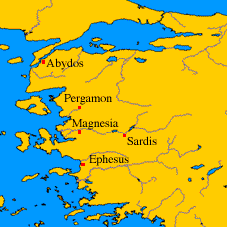 INSIDE THE EARTH THERE IS A CORE THAT ACTS AS A MAGNET. IT IS LINED UP WITH THE POLES; IF A MAGNET IS SUSPENDED AS IN A COMPASS, IT WILL TURN IN THE EARTH’S MAGNETIC FIELD. THIS IS THE REASON WHY THE POLES OF A MAGNET ARE CALLED «NORTH AND SOUTH»
WHAT IS MAGNETISM?
Magnetism is the property of an object of attracting other objects. There are natural magnet, such as magnetite (a type of iron) that can attract iron, manganese, nikel, cobalt and theyr alloys. These materials are known as FERROMAGNETIC. Usually a magnet cannot affect materials such as wood, plastic and water.
Every natural magnet has two opposite poles: the negative (south) and the positive (north). The poles cannot be separated. When two magnets get close the like poles repel, while the opposite get attracted. (ex: a south pole attracts a north, but repels a similar)
WHAT IS A MAGNETIC FIELD? 
IT IS GENERATED BY A MAGNET AND IT IS MADE UP OF INVISIBLE LINES OF FORCE LEAVING THE MAGNET AT THE NORTH POLE AND ENTERING IT AT THE SOUTH, WHILE INTO THE MAGNET THEY TRAVEL FROM SOUTH TO NORTH CREATING A CONTINUOUS LINE OF FORCES.
THE MAGNETIZATION CAN BE PERMANENT OR TEMPORARY (WHEN THE MATERIAL ARE TAKEN AWAY).
THE ELECTROMAGNET ARE A GOOD EXAMPLE OF «TEMPORARY MAGNETISM» AS THEY ARE CREATED WHEN THE ELECTRIC CURRENT PASSES THROUGH A CONDUCTOR AND AN ELECTRIC FIELD IS CREATED
WHY ARE MAGNETIC FIELD IMPORTANT IN ELECTRICAL EQUIPMENT?
IF YOU CONNECT A COIL TO A BATTERY THIS ONE IT IS TRANSFORMED IN A BAR MAGNET, AND AS A BAR MAGNET IT HAS A NORTH POLE AND A SOUTH POLE. WHEREAS THE CURRENT IS TURNED OFF, THE MAGNETIC FORCE DISAPPEARS AND THE COIL WORKS AS AN ELECTROMAGNET. 
THE STRENGHT OF THE MAGNETIC FORCE PRODUCED BY THE COIL DEPENDS BOTH ON THE CURRENT AND IN THE NUMBER OF TURNS: THE FORCE OF THE CURRENT IS THE RESULT OF THE CURRENT IN THE WIRE AND THE NUMBER OF TURNS. 
THIS IS POSSIBLE ONLY WITH A PERMANENT MAGNET, AS IT IS DIFFICULT TO INCREASE IT BEYOND CERTAIN LIMITS.
THE MAGLEV VEHICLES:

THE MAGNETIC LEVITATION TRANSPORT, OR MAGLEV, IS A FORM OF TRANSPORTATION THAT GUIDES VEHICLES THANKS TO ELECTROMAGNETIC FORCE. MAGLEV TRAINS, FOR EXAMPLE, FLOAT ON A CUSHION OF AIR, ELIMINATING FRICTION. THE ABSENCE OF IT AND THE AERODYNAMIC DESIGN OF THEM, ALLOWS THESE TRAINS TO REACH VERY IMPORTANT SPEED (TO BE COMPARED WITH THOSE OF PLANES AND JET). 

MAGLEV TRAINS ARE TODAY ONLY IN JAPAN AND GERMANY, AS THEY NEED A LOT OF MONEY FOR THEIR CONSTRUCTION AND VERY MODERN STRUCTURES. FOR EXAMPLE THE LINK BETWEEN MUNICH AND THE AIRPORT WAS CANCELLED BY THE GOVERNMENT IN 2008 BECAUSE OF THE COSTS.
THERE ARE TWO DIFFERENT TECHNOLOGIES THAT HAVE BEEN USED BY THE MAGLEV CONSTRUCTORS: 

THE EMS (ELECTROMAGNETIC SUSPENSION) THAT USES THE ATTRACTIVE FORCE OF AN ELECTROMAGNET UNDER A RAIL TO LIFT THE TRAIN UP AND IN THIS WAY IT CAN PROVIDE BOTH LEVITATION AND PROPULSION. THIS IS THE TECHNOLOGY USED IN THE GERMAN TRAIN.

THE EDS (ELECTROMAGNETIC SUSPENSION) IS THE TECHNOLOGY USED IN JAPAN. BOTH THE TRAIN AND THE TRACK EXERT A MAGNETIC FIELD, EAND THE TRAIN IS LEVITATED BY THE REPULSIVE FORCE BETWEEN THEM. THE MAGNETIC FIELD IS CREATED FROM A SUPER-COOLED AND A SUPERCONDUCTING ELECTROMAGNET.